Industry needs for seasonal and sub-seasonal sea ice predictions: Canadian perspective
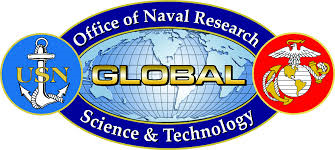 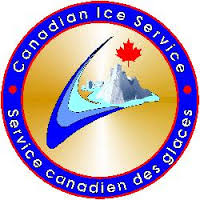 Adrienne Tivy
Canadian Ice Service
August 11, 2015
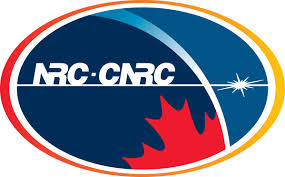 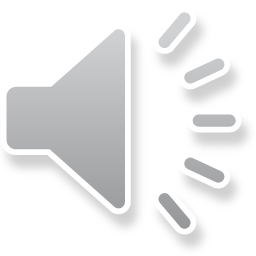 Outline
Brief overview of industry activity in Canadian ice infested waters (Gulf of St. Lawrence beyond scope)
Targeted interviews to identify stakeholder needs
Specific examples of stakeholder needs
Brief review of how needs are currently met
General summary 
Suggestions for SIPN

Project is a work in progress, a final write-up will made public after circulation to all interview participants
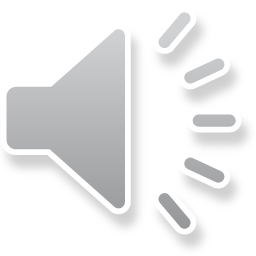 Shipping in Canada’s Arctic
Arctic only
Churchill shipping is in open water
Mining = FEDNAV
Greatest increase in short-term is expected to be mining industry
Fednav NWP in 2014
[data from WWF]
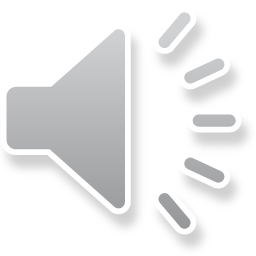 Shipping in Canada’s Arctic
Community re-supply in summer
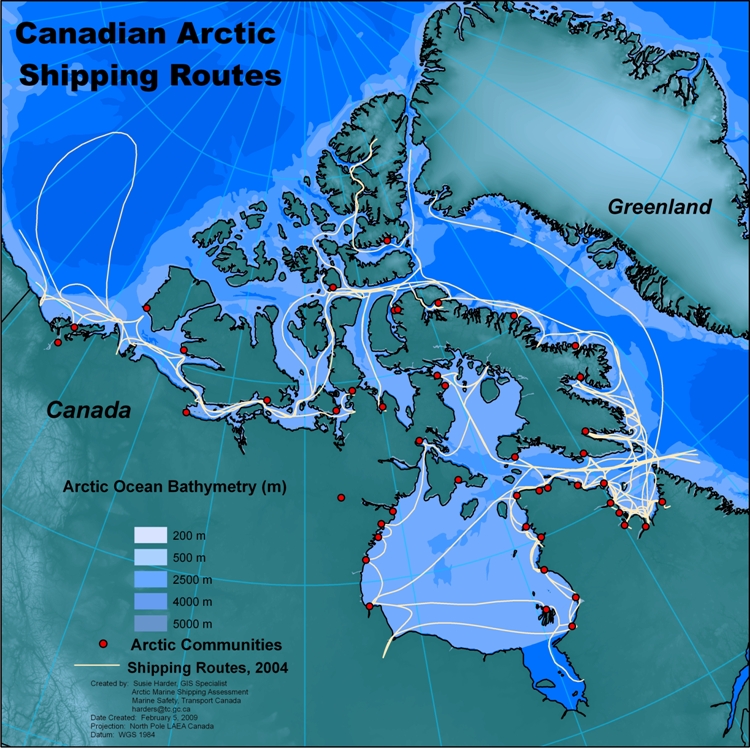 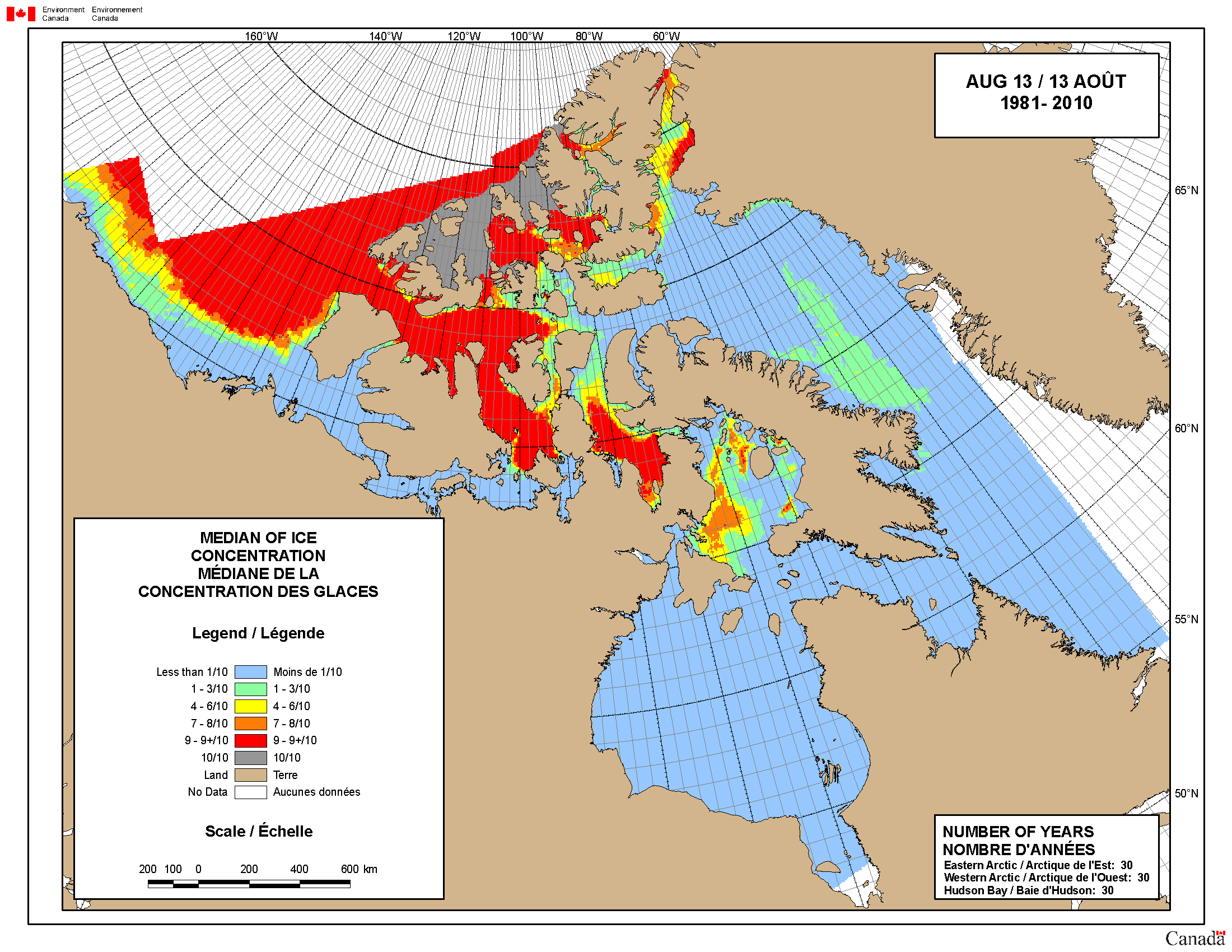 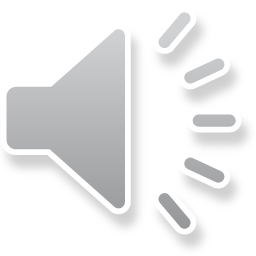 Shipping in Canada’s Arctic
FEDNAV has year-round shipping to Raglan, Voisey’s Bay and Mary River
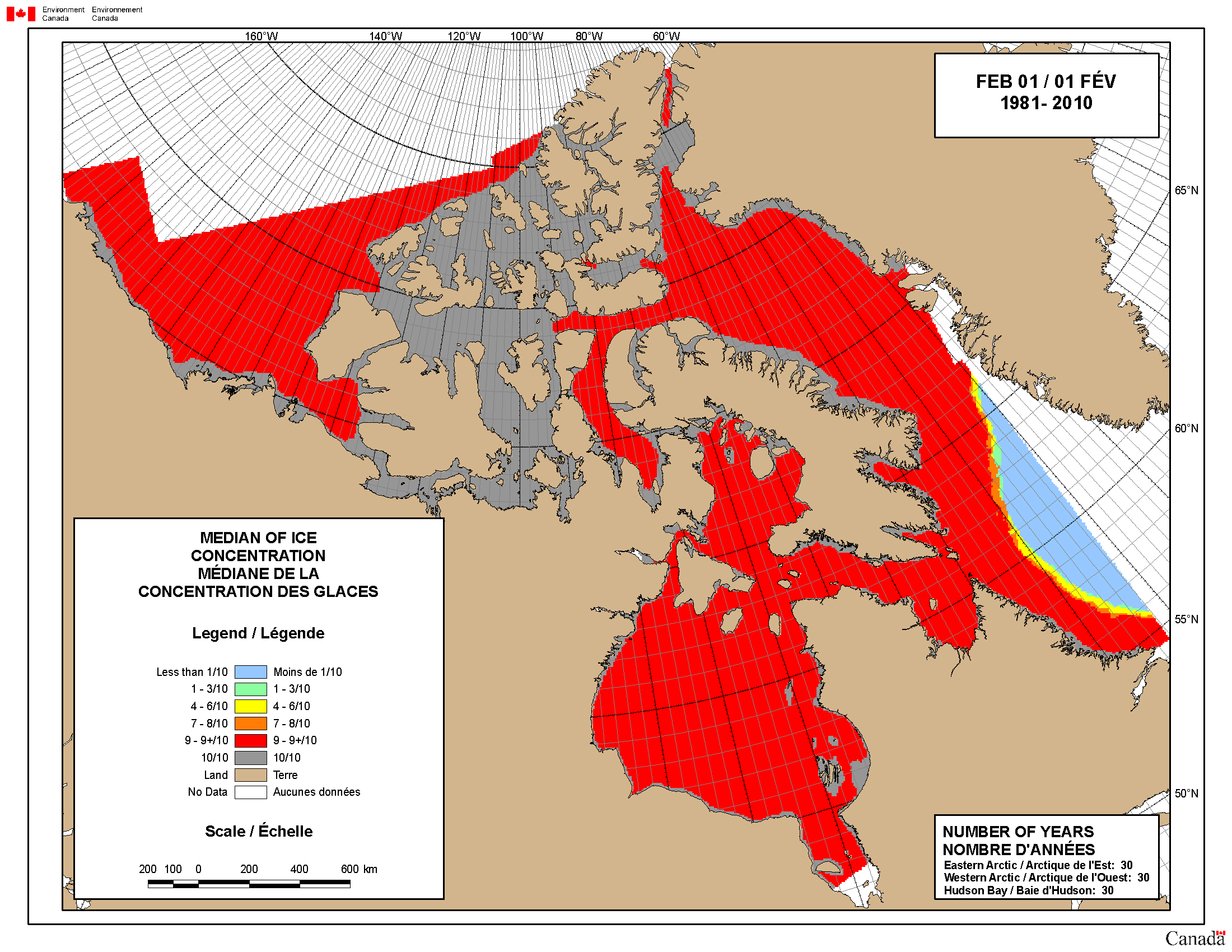 MARY RIVER
RAGLAN MINE
VOISEY’S BAY
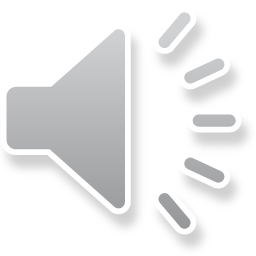 Shipping in Canada’s Arctic
Wheat shipments from the Port of Churchill – summer only; open water
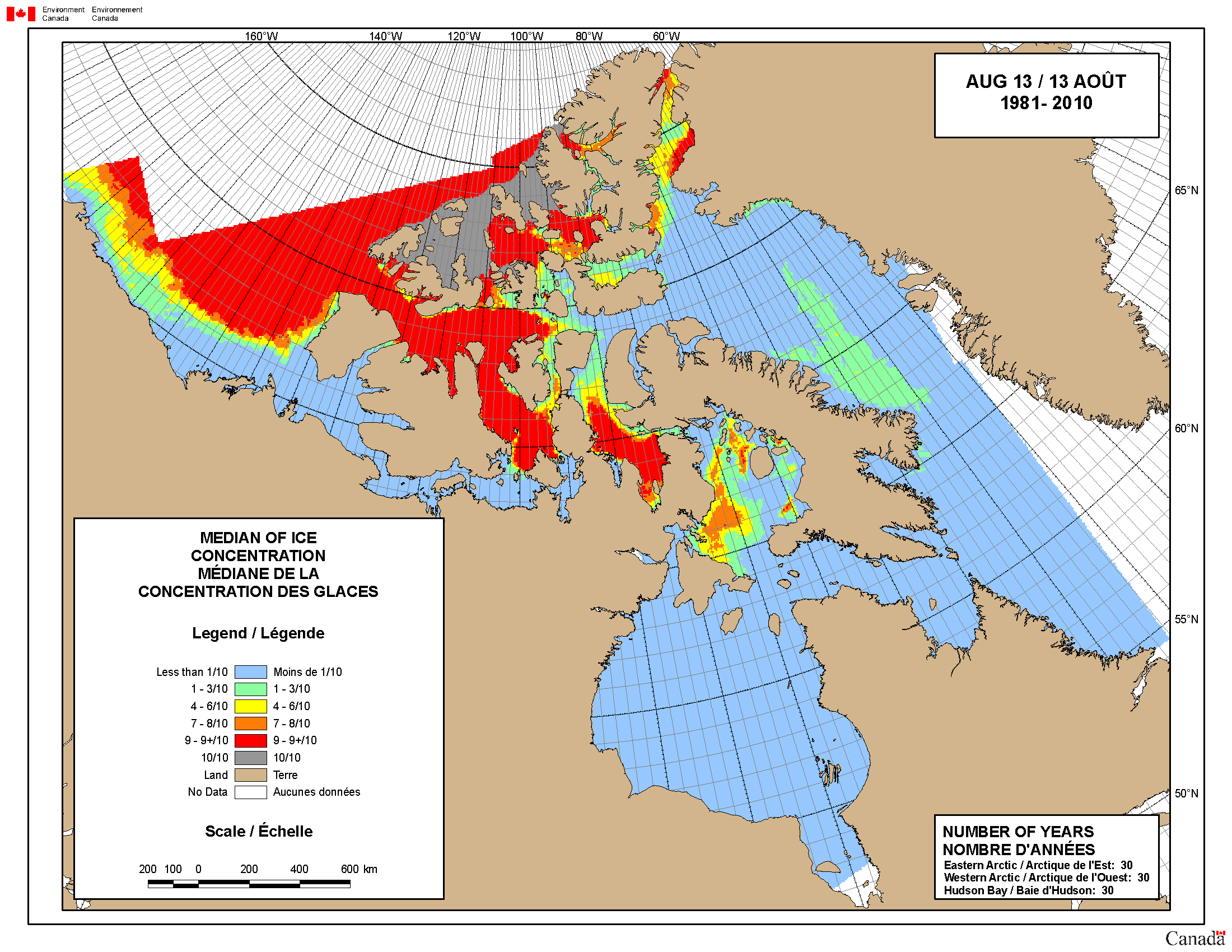 CHURCHILL
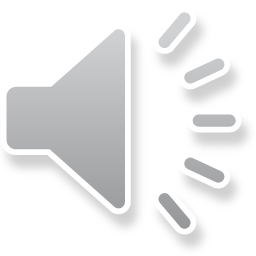 Offshore oil production in NFLD
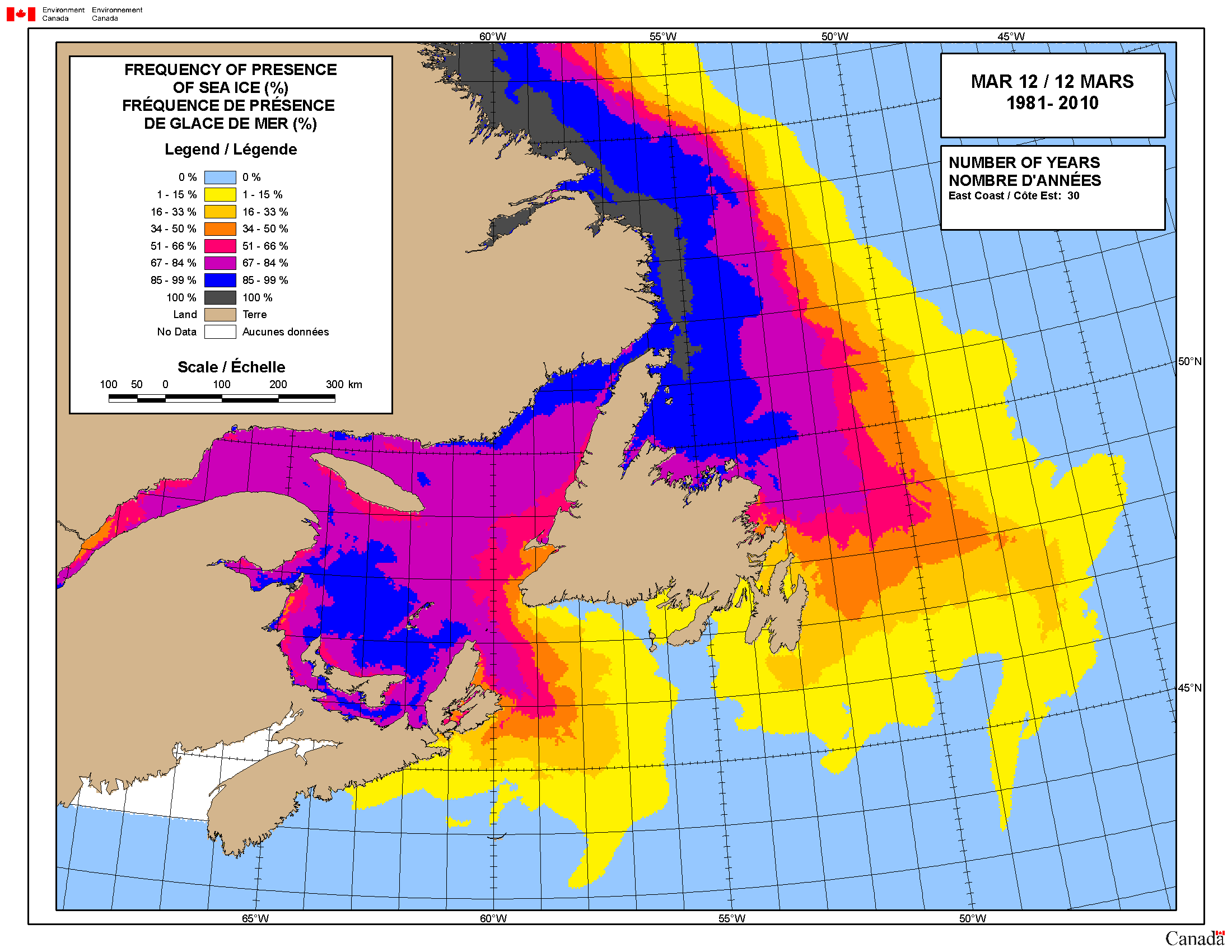 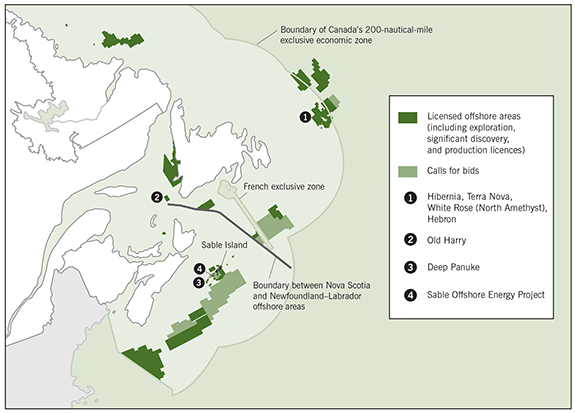 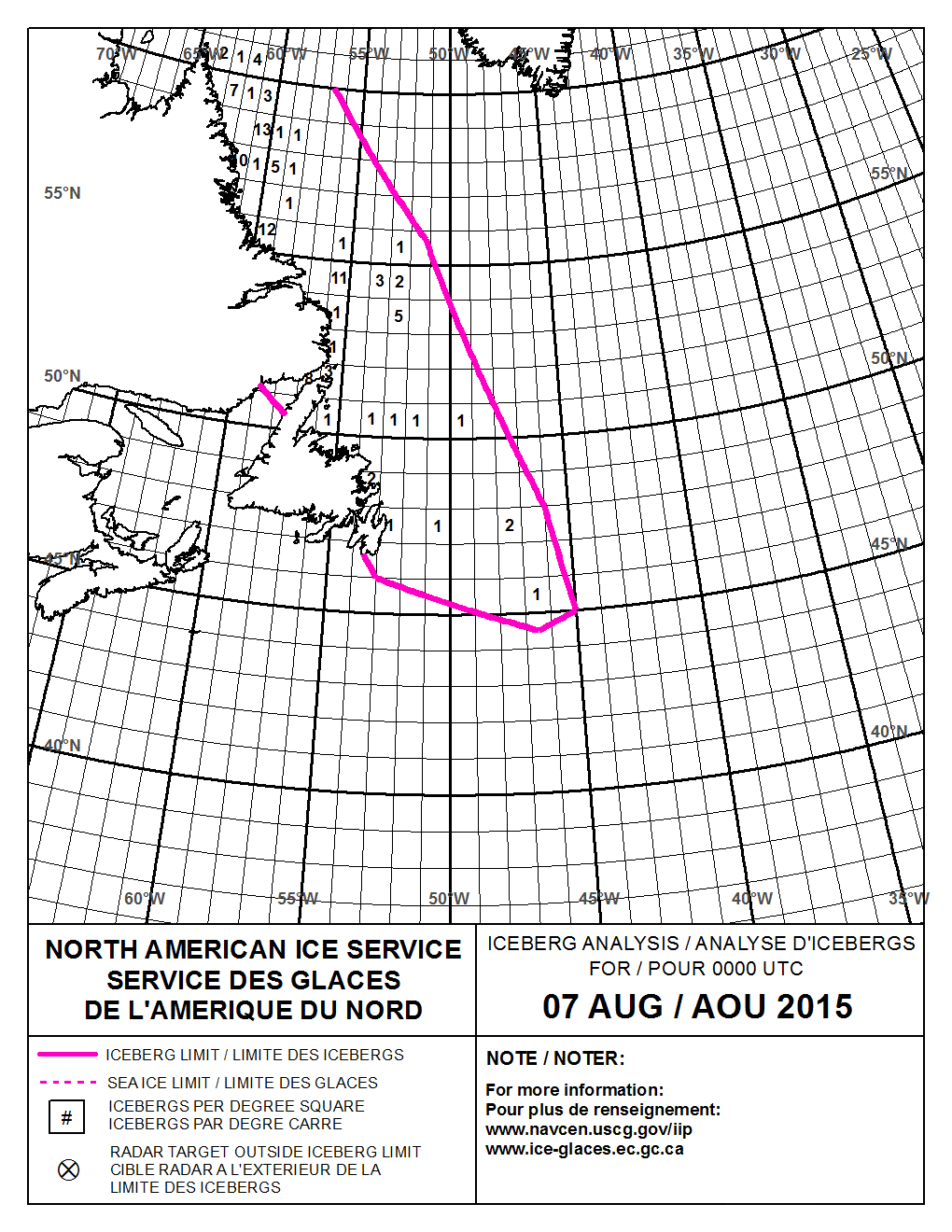 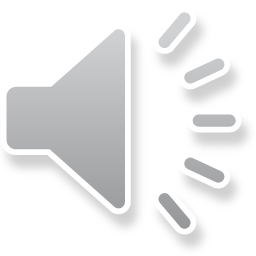 Oil and gas exploration
Renewed interested in Beaufort Sea
Interest in Labrador Coast 
NE/NW Greenland … Canadian companies involved
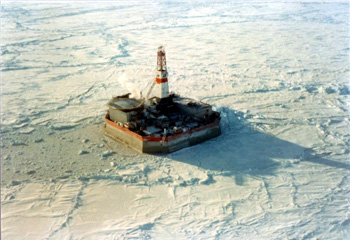 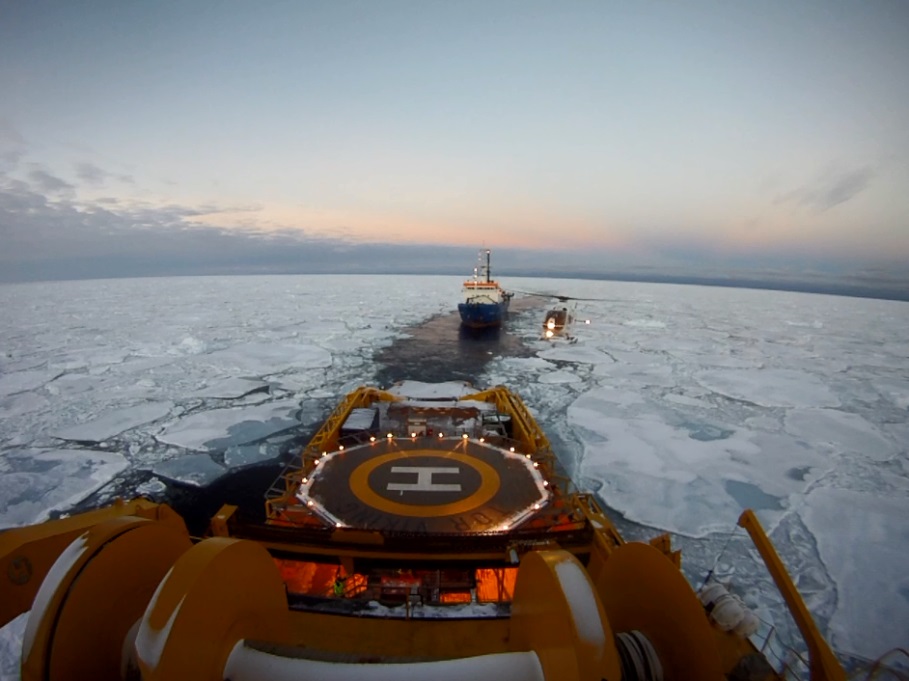 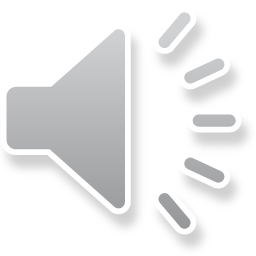 Targeted Interviews
Decision makers / planners / ice management
10 so far
FEDNAV, retired CCG captains, Husky, Chevron, Shell, Crowley
 consulting ice experts – experience from Beaufort days, work as ice advisors to industry 
all had at least 20 years experience, most 30+
Unstructured interview but asked everyone:
“ How do you use current operational products?”
“Are you aware of SIPN, if yes how do you use the predictions?”
“What seasonal forecast products would have a direct impact on decision making?”
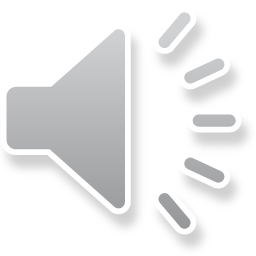 Need for seasonal forecasts (shipping): long-term planning
Scheduling done months in advance, e.g. CCG late winter for summer season
Ice climate is one piece of the puzzle in planning (mine schedules, wildlife restrictions) 
Seasonal: How many transits?   Icebreaker support?
Sub-seasonal forecasts could change transit plan
Key sea ice parameters are break-up and freeze-up along shipping routes
Definition of break-up and freeze-up depends on ice capability of the ship
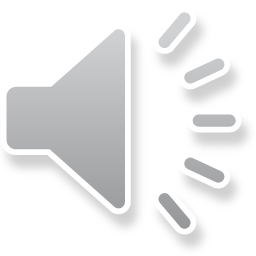 Need for seasonal forecasts (shipping): inform negotiation between local communities and mine operator on winter shipping closure dates
Winter shipping is disruptive to on-ice travel
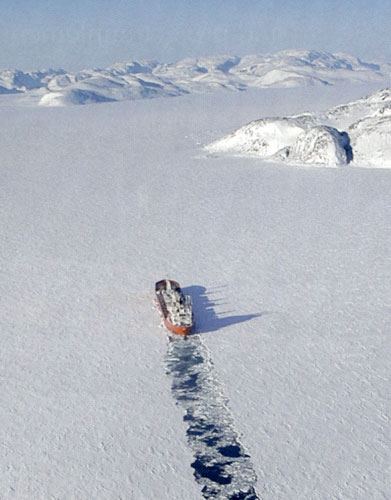 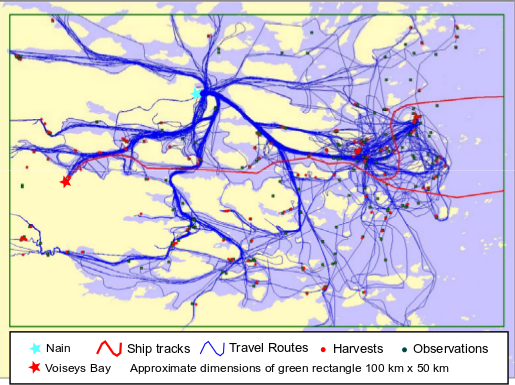 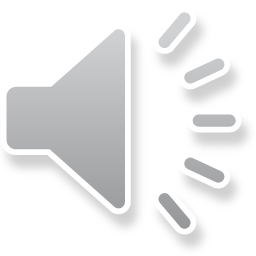 Need for seasonal forecasts (shipping): inform negotiation between local communities and mine operator on winter shipping closure dates
Pontoon bridges are an interim solution
Before each winter shipping season, closure dates are negotiated between local community and mine operator (Christmas, Easter, hunting)
Ice is a major factor 
Potential products: long-term climatology of freeze-up and break-up, seasonal forecast of freeze-up and break-up
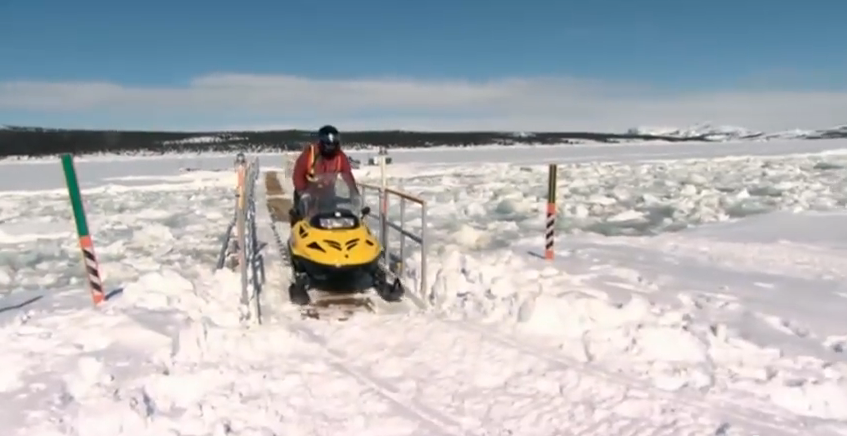 2015 CLOSURES (www.vale.com)
No shipping December 7–January 21
No shipping April 7–May 21
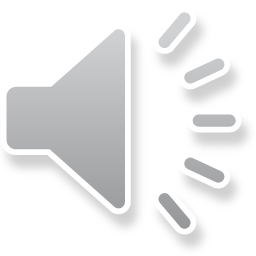 Need for seasonal forecasts (offshore platforms): planning ice management
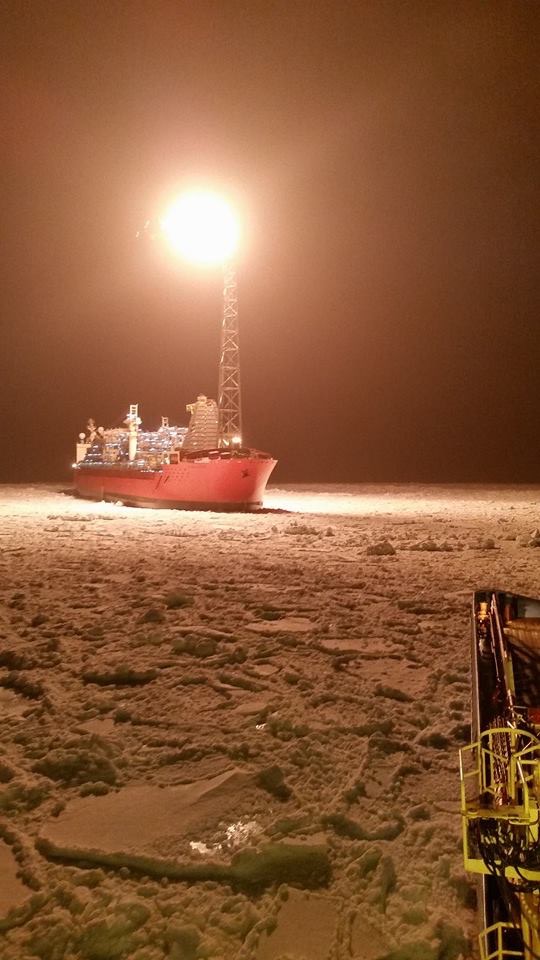 Production is year-round, seasonal ice
Pack ice and icebergs, large range in
    year to year severity
Icebergs are managed – towing
Pack ice is managed – icebreaking
Seasonal forecasts are needed to plan 
    resources required for ice management
Accurate forecast of severity 
(below normal, normal, above normal)
Accuracy - ~80%, reliable
~20-40 mile radius
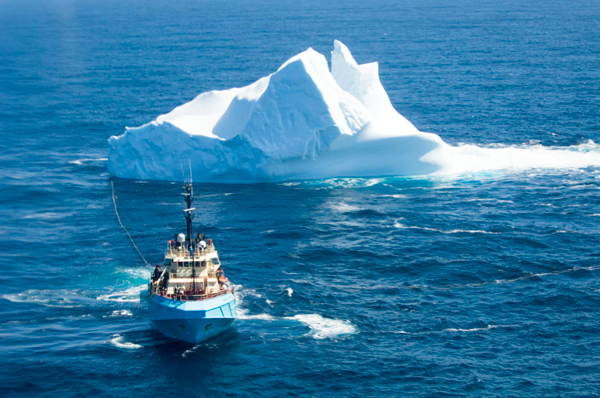 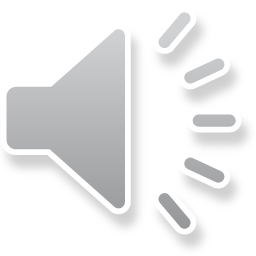 Need for sub-seasonal forecasts (exploration): planning seismic surveys
Seismic – area free of ice for a few days
Regions of interest (MIZ Beaufort, NE/NW Greenland) potential for ice all summer
Approach route is also a factor
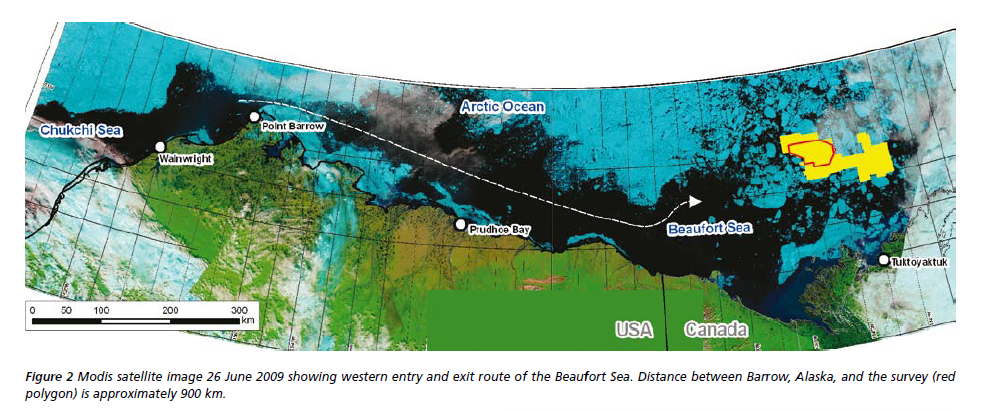 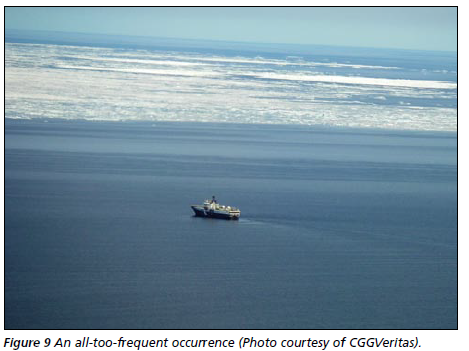 Ross et al., 2010. A towed streamer 3D seismic survey in the Arctic marginal ice zone. First Break, p.71-77
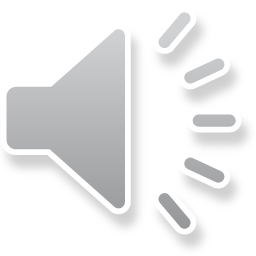 Need for sub-seasonal forecasts (exploration): planning seismic surveys
Need for seasonal forecast – specific areas in MIZ ice free for a period of days – unrealistic
Sub-seasonal - beyond reliable weather forecast (~week)
When to mobilize?   ~ 1 to 2 weeks
When to demobilize? ~ 1 to 2 weeks
Beaufort example … limiting factor is passing point barrow (no icebreaker support), most critical decision was when to demobilize
Challenge of operational medium-term predictions:
“ To summarize the ice prediction problem, the forecasters, without current data [ocean], used unreliable wind predictions to predict the motion of sea ice that had been moving in unknown directions in the hours or days since the last useable satellite image” – Ross et al. 2010
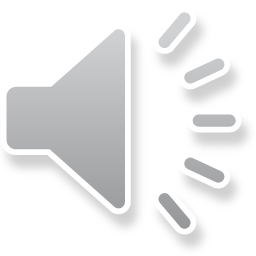 Current products / techniques: Gov’t
North American Ice Service issues seasonal sea ice forecasts (www.ec.gc.ca / www.natice.noaa.gov)
NAIS Seasonal Outlook North American  Arctic Waters (mid-June)
NAIS Seasonal Outlook Gulf of St. Lawrence and East Newfoundland Waters (mid-Dec)
NAIS Seasonal Outlook Great Lakes (mid-December)

Content of the Arctic Outlook:
Specific dates for three  types of events: Fracture, Open drift or less, Open water/bergy water
Text description of end of winter ice condition and predicted ice conditions throughout the summer season

Outlook based on:
	- past winter/spring air temperature
	- station ice thickness and current ice conditions
	- summer air temperature outlook
	- predictions from statistical/empirical models
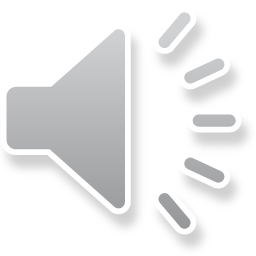 Current techniques: Industry
Interviews: Seasonal forecasts are not being used to inform decisions: too broad in scale, issued to late in the season, skill too low
Stakeholders looking for ice information to inform decision
In-house techniques:
Climatology: median, earliest and latest historical dates of an event
Analog approach: current conditions are compared to previous years, predictions are based on seasonal progression in analog years
Empirical methods: statistical relationship, e.g. FDD and break-up dates
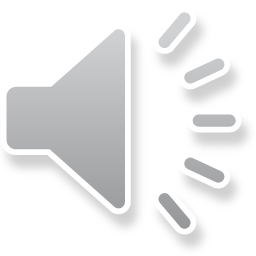 General comments from interviews
Keen interest in all seasonal and sub-seasonal forecasts even if they don’t inform decision making

Without exception, an inherent understanding of the complexity of seasonal forecasting and limits of predictability …. expectations are reasonable if not pessimistic

Seasonal forecasts are not being used to inform decisions: issued too late in the season, skill too low

For a forecast to have an impact on operations, it would need an established track record and be very accurate

Seasonal and sub-seasonal forecasting, with a varying range of complexity, is being done within industry
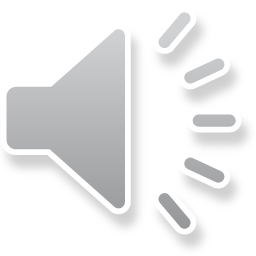 SIPN and stakeholder needs
Regional predictability?
	- moving beyond pan-Arctic extent and area
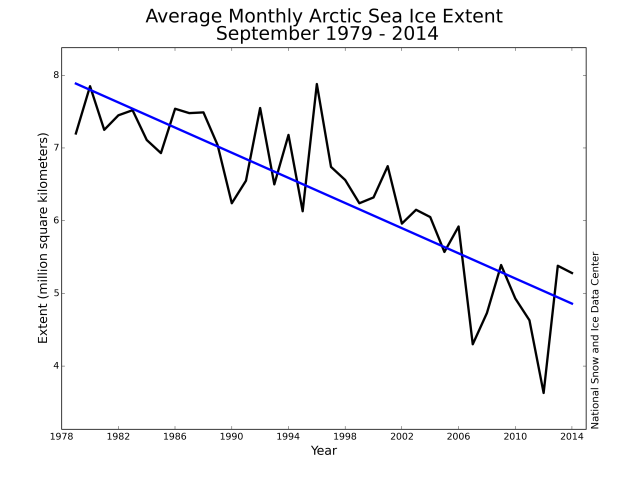 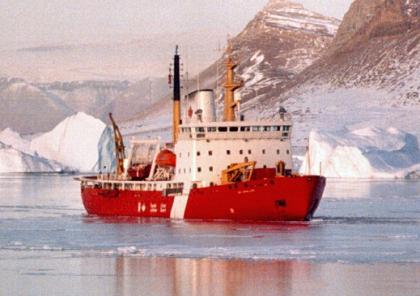 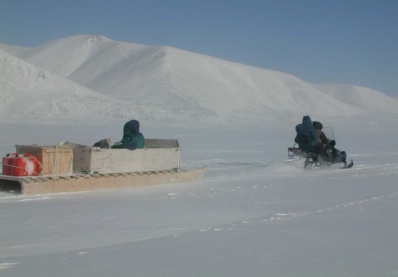 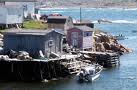 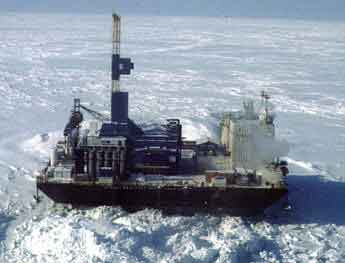 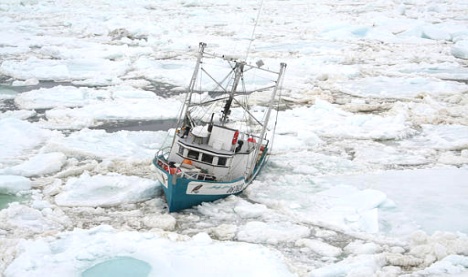 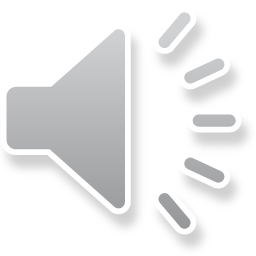 SIPN and stakeholder needs
Predictability at longer lead times?

* planning is done well before SIPN outlook effort begins and official CIS outlook is published (forecasters give presentations to specific groups earlier in the season)

* If predictability of ice is low, predictions of other parameters such as NAO which is known to effect ice would be useful.
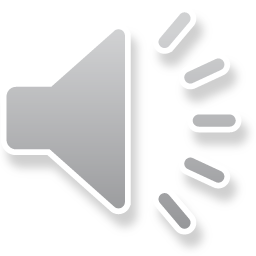 SIPN and stakeholder needs
Predictability of a wider range of sea ice variables?

* Concentration, area and extent 
not restricted to september

* Thickness/volume …. level ice
vs deformed ice

* ‘Trafficability’ – viability of routes; severity of ice conditions effect transit times …. ice strength, ice pressure, ridging
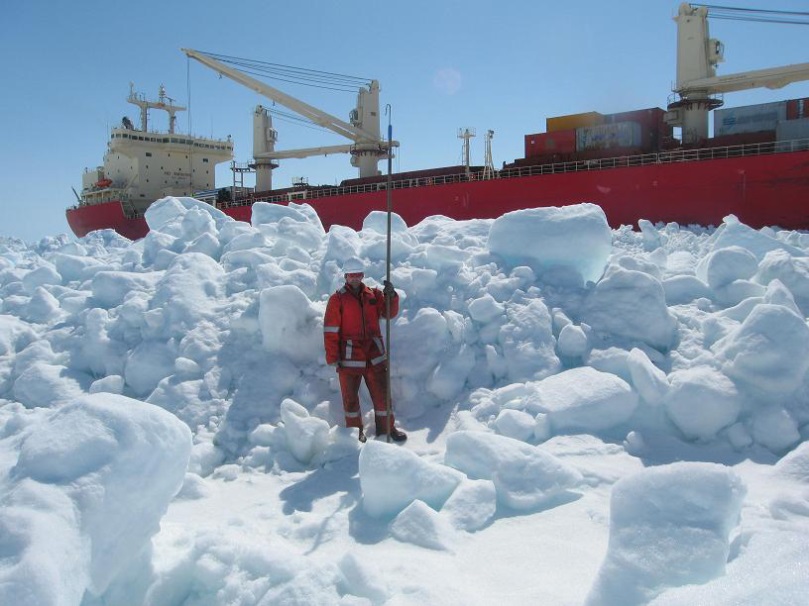 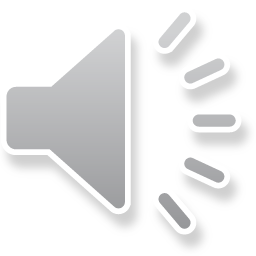 SIPN and stakeholder needs
Can local observations improve regional predictability?
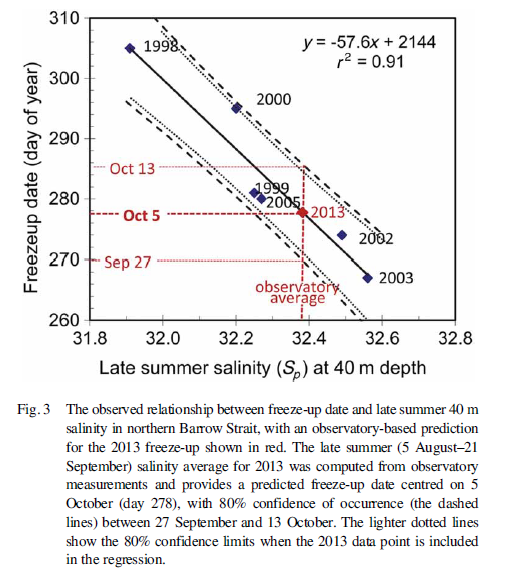 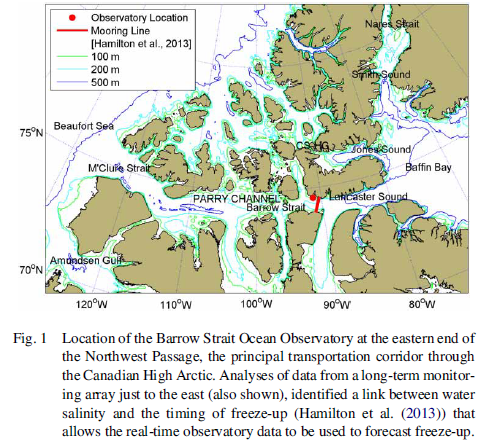 James M. Hamilton and Merle D. Pittman (2015): Sea-ice freeze-up forecasts with an operational ocean observatory, Atmosphere-Ocean, DOI: 10.1080/07055900.2014.1002447
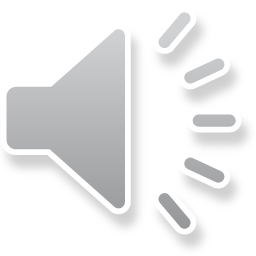 Stakeholder engagement in SIPN
Informal partnerships between individual scientists and end-users?
Evaluate model products and provide feedback
Articulate specific needs to aid in decision making

Webinar by stakeholders to communicate needs directly?
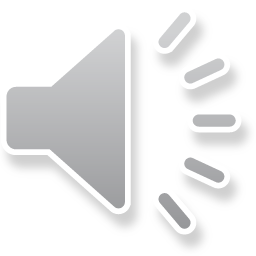 Next Steps
Complete interviews within the coming weeks
Summarize key results more formally / citeable reference
Draft will be circulated to participants for comments/approval

                    Thank you!!

If you have any questions/comments please do not hesitate to contact me.

			Adrienne Tivy
                                                          adrienne.tivy@ec.gc.ca
			                         613-996-5099
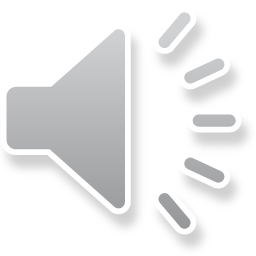